The Web Accessibility in Higher Education Project
Some lessons learned from coordinating a statewide digital accessibility initiative
WAHEP
Statewide effort
Focus on web and digital accessibility in higher education
Two broad focus areas
Institution level
Nuts and bolts
WAHEP Partners
Oklahoma ABLE Tech, WebAIM, National Center on Disability and Access to Education (NCDAE), Southwest ADA Center, OK Department of Rehabilitation Services.
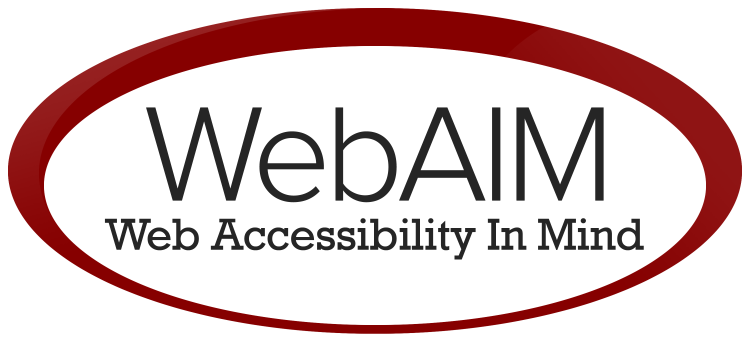 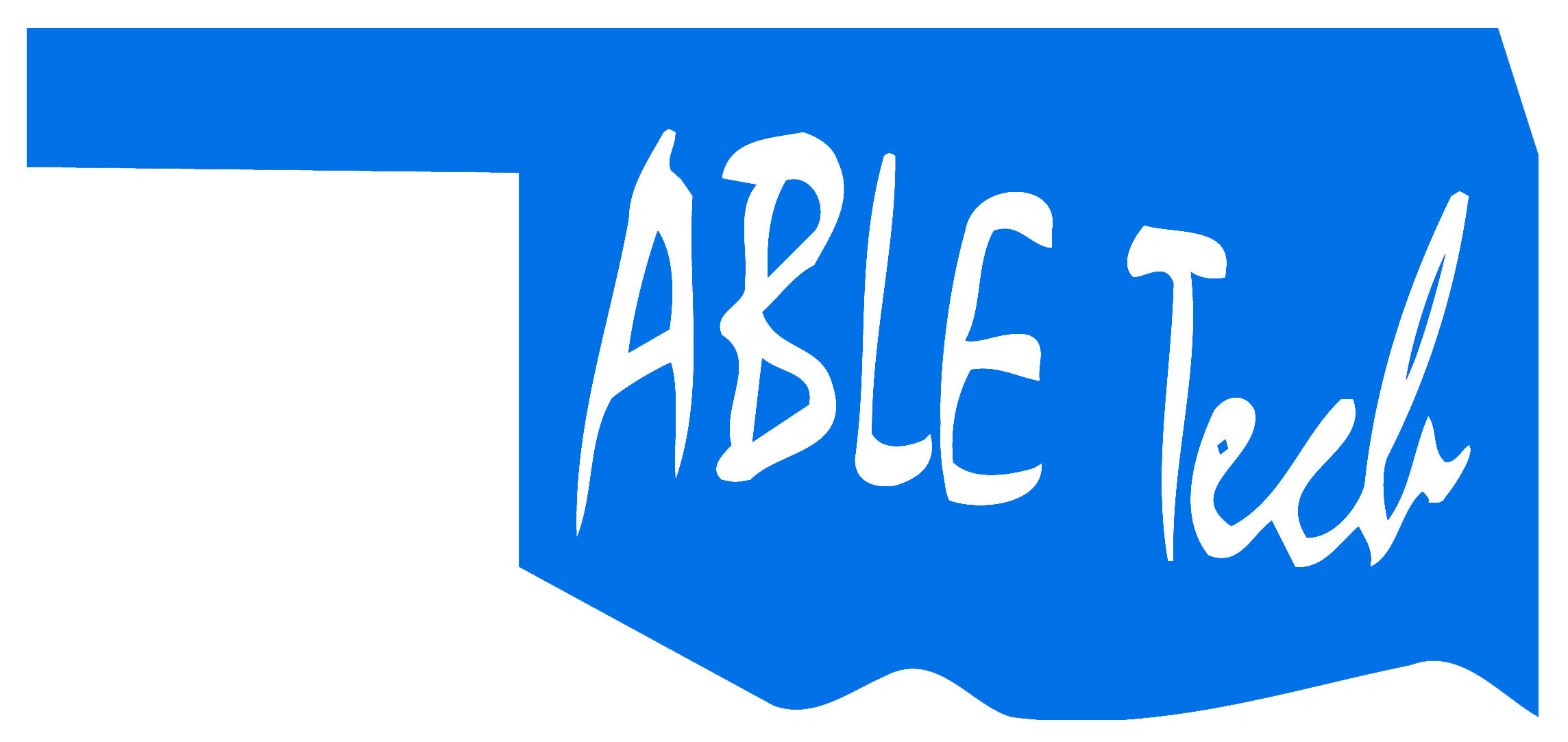 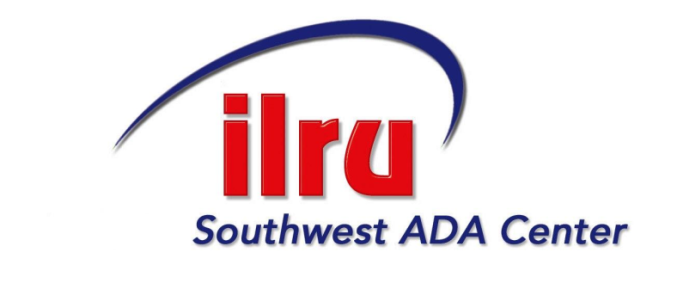 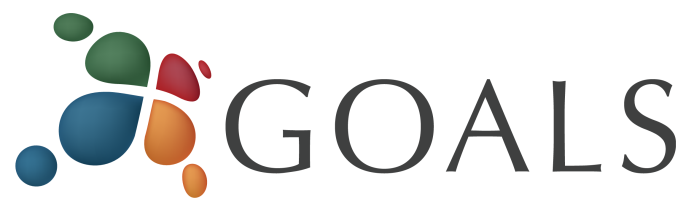 Components
26 institutional teams
Two day, on-site training in Fall, 2012
Ongoing webinar series
Policy development
Project teams
Accessible documents
Common barriers in higher education sites
Evaluating web sites for accessibility
Additional Support
Remote workshops, September, 2013
On site visits
Project web site at http://www.ok.gov/abletech/IT_Accessibility/WAHEP/
Weekly Web Accessibility Tips
ABLE Tech
WebAIM
NCDAE
Ties that Bind
Memoranda of Understanding
Policy
Primary web site accessibility
Common across teams
Supported by State Regents
Catalyst for action
Institutions’ experiences vary
Patterns do emerge
Adding to this knowledge base throughout the academic year
Comparing Three Institutions
Institution A
Larger institution
Led with accessibility policy
Small policy committee that remained small
Policy scope broadened
Policy published in less than one year
Presence of strong advocates
Committee has since grown
Pros
Cons
Policy group was agile
Policy received support from leadership
Policy adopted quickly
Committee involved student, faculty with disabilities
Small committee, narrow focus
Magnifies turnover
Limits involvement
Implementation lags behind
Institution A Pro and Con
Institution B
Larger institution
Policy group began small, but grew organically
Policy and implementation often discussed in tandem
Moving toward policy, implementation plan and resource plan
Pros
Cons
Broad policy
Broad initiative
Broad involvement
Recognition that investment is required
Willingness to ask
Slower process
Larger committee
No one with a disability is part of the conversation
Institution B Pro and Con
Institution C
Small-medium sized institution
Work digital accessibility into some staff training and resources
No formal policy in place
Draft has floated around for a while
Pros
Cons
Taking action quickly
Using existing structures on campus
Build in, don’t bolt on
Can get the cart before the horse
Not campus wide in reach
Limited or narrow administrative support
Institution C Pro and Con
Recurring Themes
Needs
Subject matter expertise
Answer to “why are we doing this?”
Broad administrative support
A representative, but appropriately sized, team
An understanding of how stuff works
Find someone with
Motivation
Knowledge
Give someone
Time
Training
Resources
Support from leadership
Find or Make a Unicorn
[Speaker Notes: SME]
Institutional Motivation
Sure, it’s the right thing to do.  But why?
Direct benefits to people with disabilities
Recruit students, faculty, staff with disabilities
Ensure better outcomes for education and employment
Benefit to broad audience
Content clarity with focus on the message getting through
Lowering the barriers for everyone
Multimodal learning and captioning
Make life easier for content authors
Help risk management to sleep better
[Speaker Notes: Why are we doing this?]
The right advocate
The right message 
The right audience
Getting the Institution on the Bandwagon
[Speaker Notes: Administrative support]
Team Building
Team composition
Administration
Technical
Content
Legal
Purchasing
PWD
Stakeholders vs. Task Force
[Speaker Notes: Right sized team]
Team focus areas
Policy
Implementation
Timeline, approach, standards
Use the team
Once Assembled…
[Speaker Notes: Right sized team]
Apply accessibility to existing processes and functions
Understand where the good fit is
Understand how to fit it in
Tailor information, training and resources for the audience
Create efficiency and redundancy
How Stuff Works
Where to Find the Right Fit
Procurement
Design templates and code libraries
Style guides and related training
LMS, CMS training
HR, other technical training
Hiring
In the WAHEP Testing Lab
Help apply lessons to individual institutions
More remote workshops and support
More on-site presence
Other interactive media
Putting some weight behind the effort
Thanks Very Much!
Please evaluate this session!

More questions?  Contact us!

Rob Carr
Oklahoma ABLE Tech
rgcarr@okstate.edu

Jonathan Whiting
WebAIM